Student Perceptions of Technology
Or why you should learn to stop worrying and love technology…
Matthew Shaner
Supervisor, IT Relationship and Asset Management 
MBA Candidate (May 2011)
shanerm@mst.edu
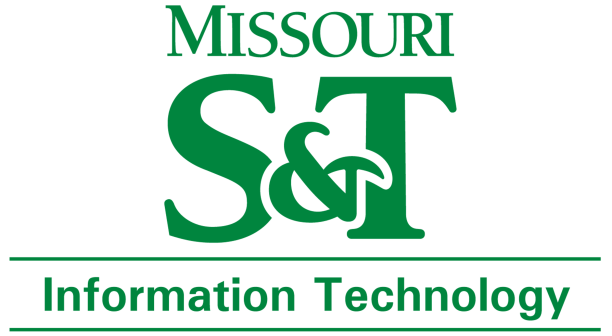 Meet Today’s Panelists
Laura ConferStudent representative to the UM Board of Curators

Dr. Richard HallIST Professor, co-director of campus IT evaluation lab

Dr. Morris KallinyAssistant Professor of Marketing & International Business

Dr. Jeff  ThomasAssistant Professor, Civil, Architectural & Environmental Engineering
One extreme…
Or the other
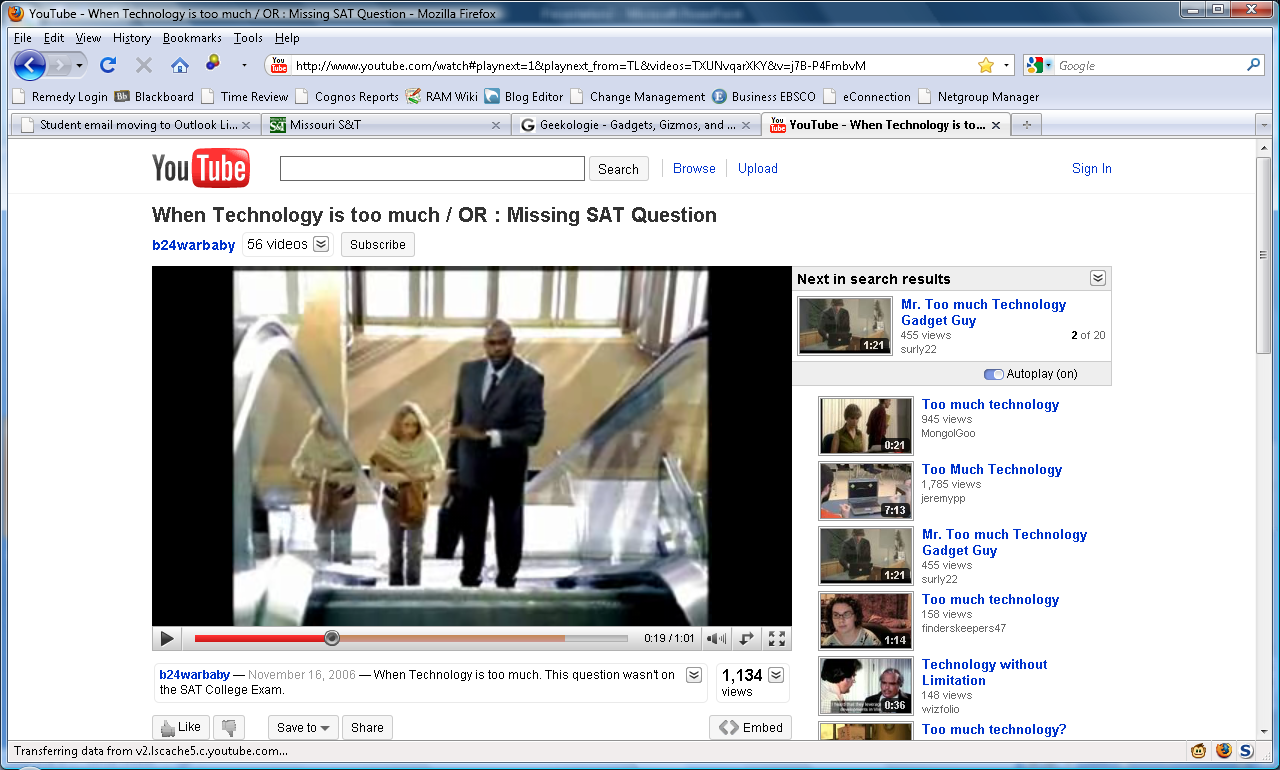 The Educause Study
Undergraduate students

Missouri S&T and nationwide

Data collected by random surveys to Missouri S&T freshmen and seniors

About 180 Missouri S&T students

About 25,000 students nationwide
Why you should care
Almost 92% of incoming freshmen said that available technology on campus was “important” or “very important” to them in choosing a college or university.

Nearly 50% of students nationwide said they are looking for classroom IT experiences to prepare them for workplace IT challenges.
Student IT Habits
Time spent weekly on the Internet
38.7%		    48.1%
24.8%		    26.5%
16.8%		    16.6%
19.7%		    8.8%
By Comparison
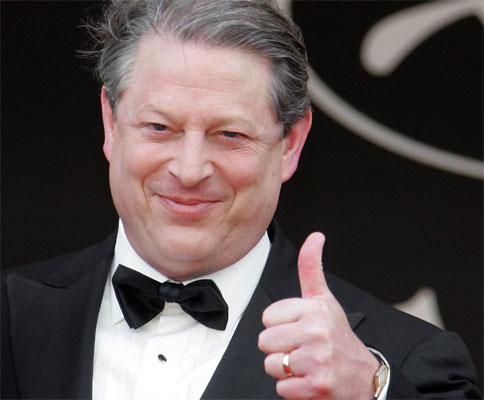 Average time Americans spend 
watching TV every week:
28 hours
Virtual Worlds
96.6%		            96%
1.1%		         1.5%
1.2%		         1.5%
1.1%		         0.7%
First Second Life-made millionaire:
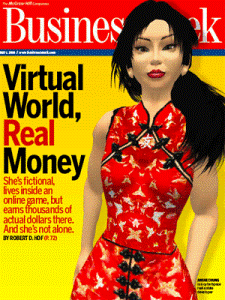 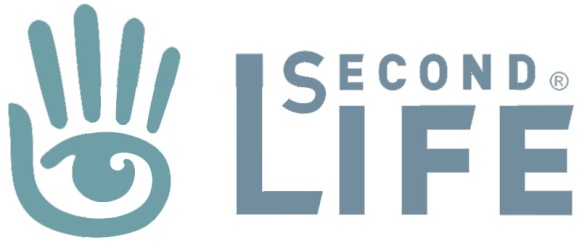 Anshe Chung
2006
Multi-Player Online Computer Games
66.8%		            81.7%
5.6%		            6.1%
18%		           7.9%
9.6%		            4.3%
If WoW were a country, it’s world rank, by population, would be:
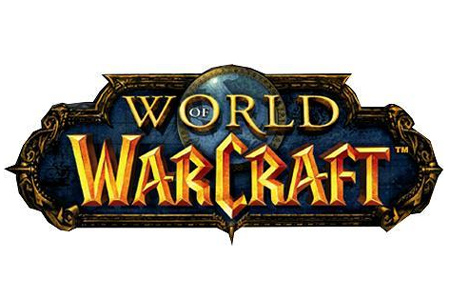 75th 
(ahead of Greece, but behind Zimbabwe)
Student IT Perceptions and Attitudes
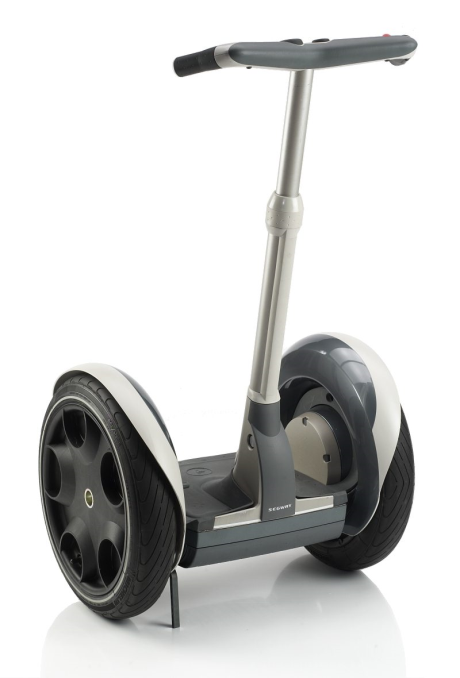 Student Technology Adoption
I use new technology…
3.4%		         3.8%
6.7%		         8.7%
43.8%		         51.7%
31.5%		         26.1%
14.6%		           9.7%
Tech-savvy professors?
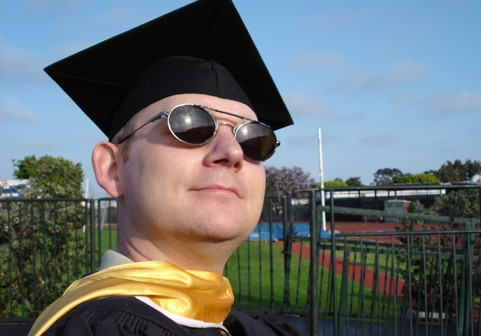 How many of your instructors use IT effectively?
4%		           7.3%
31.1%		              25.2%
18.1%		              21.3%
32.2%		              25.4%
13%		              18%
1.7%		              2.8%
Tech-savvy professors?
How many of your instructors have adequate IT skills for carrying out course instruction?
5.6%		            7.3%
31.6%		            25.3%
15.3%		            16.9%
32.2%		            27.9%
12.4%		           15.9%
2.8%		           4.8%
IT and course involvement
I get more actively involved in courses that use IT
2.8%		             3.9%
15.7%		             13.8%
44.9%		             45.7%
28.2%		            30.5%
8.4%		            6.1%
IT and learning
The use of IT in my courses improves my learning.
3.9%		              2.7%
8.4%		              8.9%
39.9%		              39.1%
37.6%		              41.1%
10.2%		                8.2%
Online course material
I skip classes when materials from course lectures are available online
28.7%		              33.8%
29.8%		              30.9%
24.2%		              19.6%
14%		              13%
3.4%		              2.9%
Takeaways
Students seem to have a “filter” for technology adoption

“Fun” vs. effective

Doesn’t take into account discipline-specific teaching methods
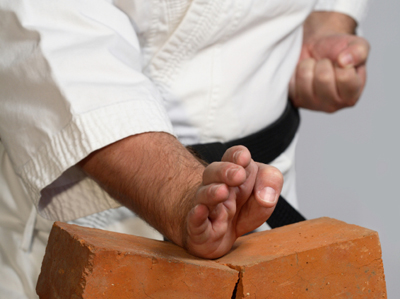 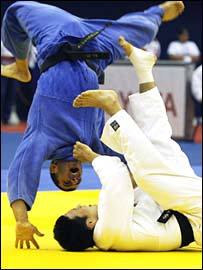 ?
or
Panel discussion
Presentation and study are available online at:
http://web.mst.edu/~shanerm